PLEBISCITO
Daniel Ospina

Daniela Jaramillo Gómez

María Fernanda Flórez
Definición
Del latín plebiscitum, un plebiscito es una resolución tomada por un pueblo a partir de la pluralidad de votos. Se trata de una consulta realizada por los poderes públicos para que la ciudadanía se exprese mediante el voto popular directo respecto a una determinada propuesta.
El plebiscito es una elección que nace por propuesta de los representantes constitucionales. Suele crearse a partir de la fórmula “sí o no”, donde los votantes deben responder a la pregunta planteada por un ente electoral
El plebiscito, por lo tanto, es un mecanismo de democracia semi-directa. En la actualidad, suele utilizarse para complementar el régimen de la democracia representativa. Los dirigentes elegidos por la sociedad, en este caso, requieren de la consulta pública para decidir sobre una determinada materia que consideran sensible para la vida social.
Es importante tener en cuenta que los plebiscitos pueden ser vinculantes (el resultado de la votación arroja una medida de cumplimiento obligatorio) o consultivos (el resultado sólo vale como método de consulta para los dirigentes que tomarán la decisión sobre el asunto.
Excepciones
El Presidente puede convocar al pueblo para que se pronuncie en torno a las políticas del Ejecutivo que no requieran aprobación del Congreso, a excepción de las siguientes:
Aquellas que están relacionadas con los estados de excepción.
Tampoco puede versar sobre la duración del periodo constitucional del mandato presidencial.
Los plebiscitos no pueden modificar la Constitución.
Cuando el Presidente toma la decisión de convocar a un plebiscito debe informar las razones y la fecha en la que éste se llevará a cabo de manera inmediata al Congreso. Así también, debe entregar a la Corte Constitucional el texto del decreto mediante el cual convoca al plebiscito, con el objetivo de que ésta decida si se acomoda a lo establecido en la Constitución Política. La fecha decidida no puede ser anterior a un mes, pero tampoco puede fijarse para cuatro meses después de haberlo notificado al Congreso. Los plebiscitos tampoco pueden ejecutarse el día que se realicen otras elecciones.
El gobierno puede expresar su opinión sobre el plebiscito en los medios de comunicación a partir de los 20 días anteriores a la fecha en que se llevará a cabo.
Plebiscitos en la historia de Colombia:
Plebiscito de 1957: Este plebiscito se llevó a cabo durante el gobierno del general Gustavo Rojas Pinilla, tuvo una votación a favor del 95% de los electores y dio inicio al Frente Nacional. Además, este mismo plebiscito confirmó el derecho al voto por parte de las mujeres colombianas.
Plebiscito de 2016: El "Plebiscito por la paz" se realizó el domingo 2 de octubre de 2016. Se convocó a los colombianos para que refrendaran los documentos de los acuerdos elaborados en el marco del Proceso de Paz entre el Gobierno Nacional y la guerrilla FARC-EP. Para Colombia, esta era una decisión fundamental, además de ser un paso más hacia la reconciliación, el reconocimiento de las víctimas y la construcción de escenarios de paz en todos los territorios del país. La pregunta, cuya respuesta sólo podía ser o afirmativa o negativa, es la siguiente: ¿Apoya el "Acuerdo final para la terminación del conflicto y la construcción de una paz estable y duradera"? Tras una fuerte controversia y una campaña de oposición, el no ganó y los acuerdos tuvieron que ser revisados y refrendados mediante otro mecanismo. Los acuerdos de paz definitivos se firmaron con el aval del Congreso de la República el 24 de noviembre de 2016.
El plebiscito es utilizado por el jefe de Gobierno para someter a consideración del pueblo acciones o decisiones muy importantes para la vida en la ciudad, antes de su ejecución. El referéndum permite al pueblo emitir su voto para aprobar o rechazar la concepción, modificación o derogación de una ley
 pueden realizar su solicitud:
* el 0.4 por ciento de los ciudadanos inscritos en el listado nominal de electores;* el equivalente al 10 por ciento de los Comités Ciudadanos,* un mínimo de 8 de los Consejos Ciudadanos delegacionales.
* la solicitud de un plebiscito puede ser aprobada o rechazada por parte del jefe de Gobierno dentro de los primeros 60 días naturales.
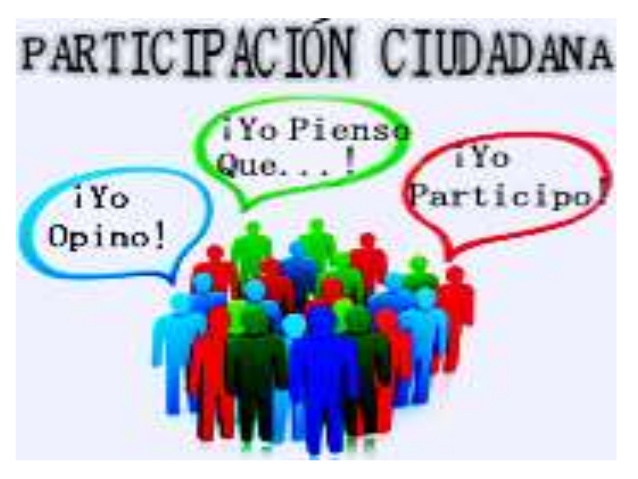 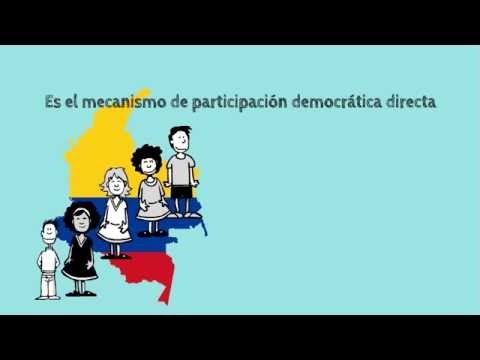 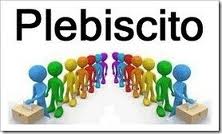